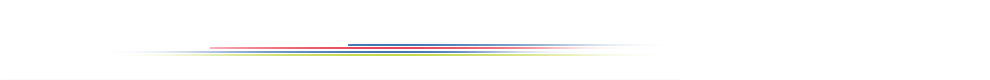 Réunion CAQES
Mercredi 27 Juin 2018
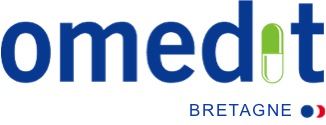 CAQES : le planning
Restitution
Information professionnels
Période contradictoire
Présentation
 CAQES Fédérations
Présentation Programme action
Analyse des Programmes action
Réunions GT CAQES
Envoi
 CAQES
Validation
CME
Période contradictoire
Dialogue ES
Autodiagnostic
Plan action
Retour par les 
Directions
31 dec 17
Octobre  à novembre 17
Janv Fev18
Mars Mai 18
Juin Aout 18
Juin à sept 17
sept 17
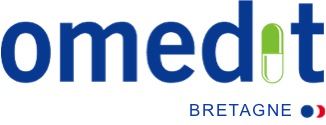 CAQES
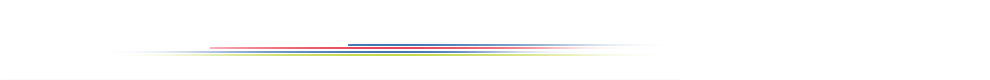 Participation des Etablissements en Bretagne
59 Questions de professionnels
Site internet
115 contrats signés
FAQ
41 Informations
Guide de remplissage
105 Rapports d’Evaluation reçus sur la plateforme
DGOS
DSS
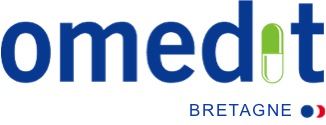 CAQES
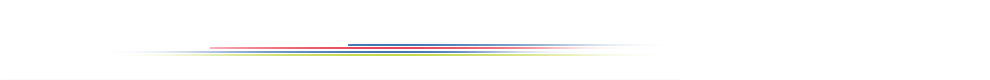 Participation des Etablissements en Bretagne
Rapports d’Evaluation +
Documents de preuve
Analyse
+ relecture
Profil OMéDIT
Profil Ass Maladie
Courrier ARS
Rapports d’Evaluation 2019 (Données 2018)
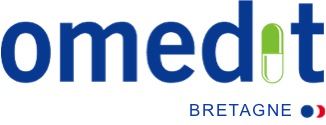 Ordre du jour
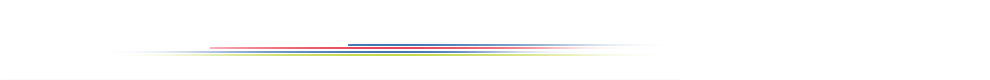 Outils d'appui au CAQES

Simplification du rapport d’étape du CAQES

Thématiques régionales prioritaires
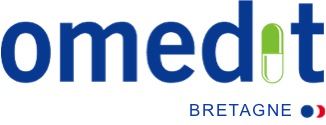 Outils d’appui au CAQES
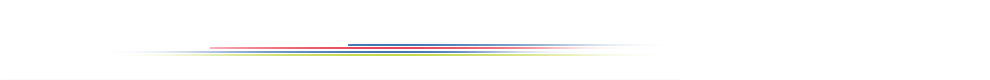 Antibiologie :
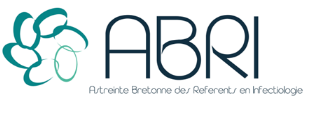 Réalisé
Pertinence : 
« Pertinence des prescriptions d’ATB dans les infections urinaires »
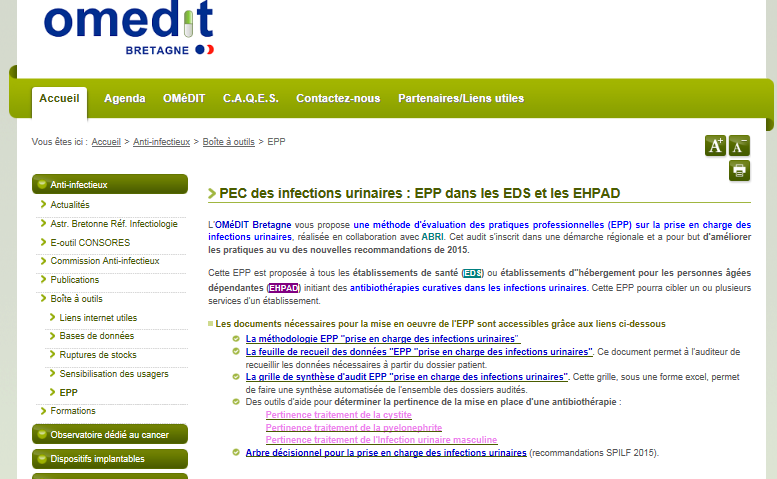 Outils d’appui au CAQES
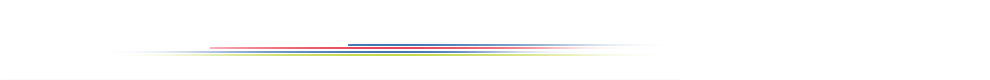 Antibiologie :
Pertinence : 

« Justification des prescriptions  d’ATB de plus de 7 jours »

Indicateur intégré au REA du CAQES en Bretagne
Deux Méthodes :
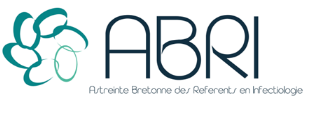 30 Juin 2018
Outils d’appui au CAQES
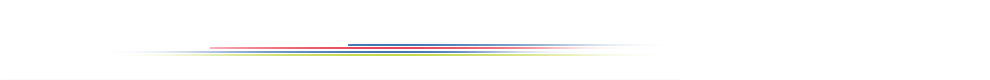 Antibiologie :
30 Juin 2018
Pertinence : « justification des prescriptions de plus de 7 jours »

Méthodes « sans expert »
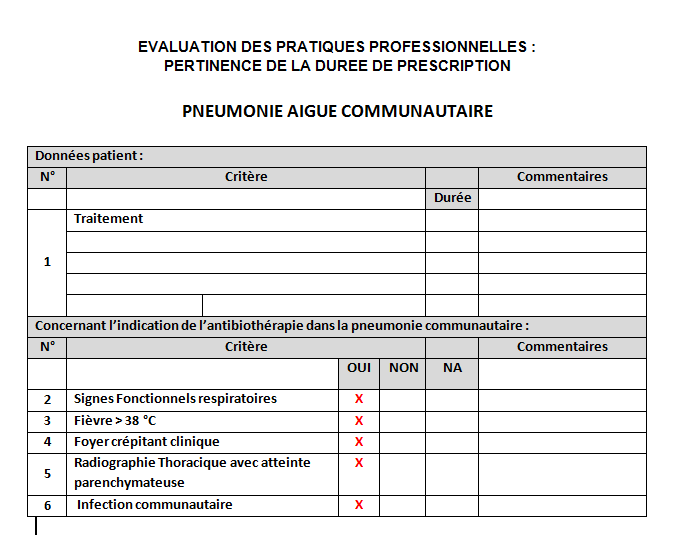 Validation des fiches
Saisie des données sur tableur
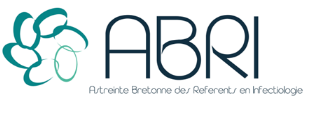 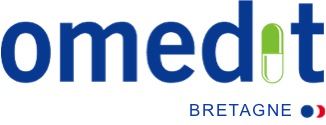 Outils d’appui au CAQES
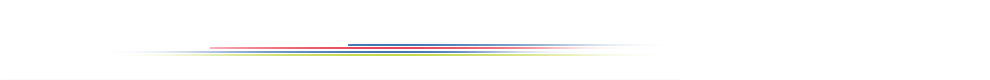 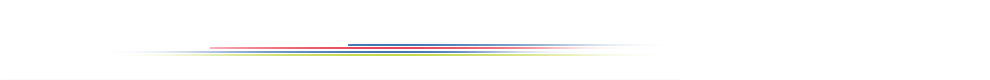 Saisie des données patients : justifie l’indication
Outils d’appui au CAQES
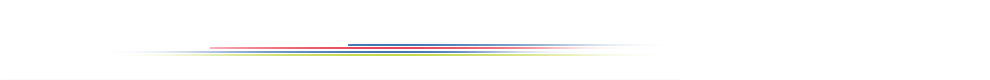 Saisie des données « traitement »
Outils d’appui au CAQES
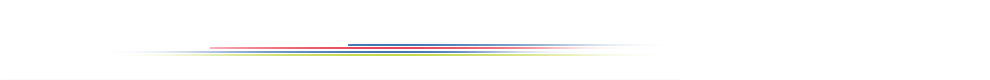 Résultats
Outils d’appui au CAQES
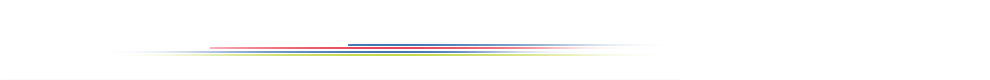 Cancérologie :
Pertinence :

Prise en charge palliative (Projet Pronopall)


Projet « Cancer du col de l’utérus »
En cours
Non débuté
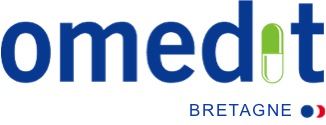 Outils d’appui au CAQES
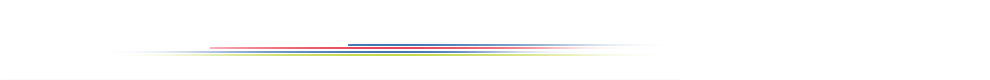 Cancérologie :  projet Pronopall de facilitation du recours aux soins palliatifs 
chez les patients atteints du cancer
Objectifs
Sollicitation précoce des équipes ressources des soins palliatifs
Appropriation et utilisation du score Pronopall comme outil d’aide à la décision 

	Ciblage 
Etablissement autorisés ou associés en chimio : 
sein, poumon, ovaire, colorectal, pancréas, prostate ou rein

	Contractualisation
Inscrit dans CAQES (représentant). Promouvoir une démarche d’amélioration
F Grudé Observatoire Cancer OMEDIT B PL  2018
Indicateurs
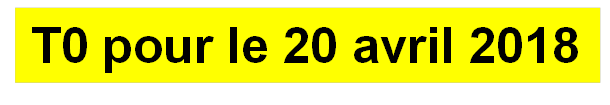 F Grudé Observatoire Cancer OMEDIT B PL  2018
Attentes….
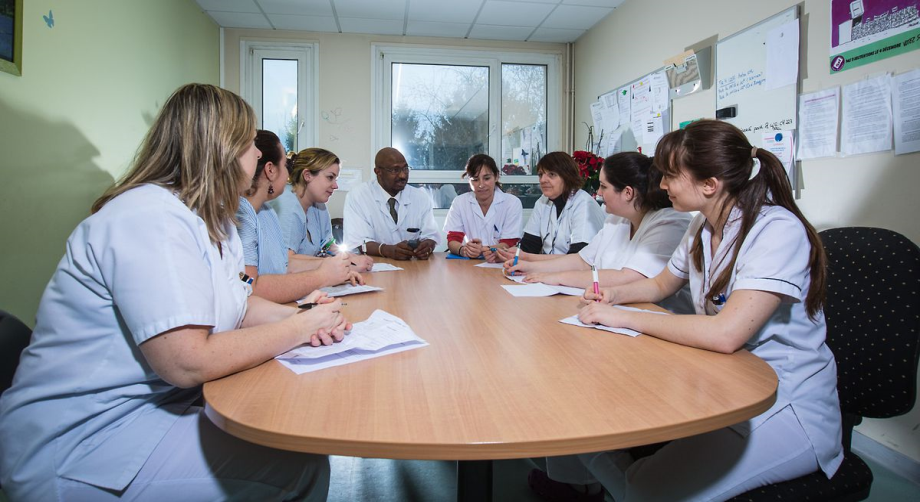 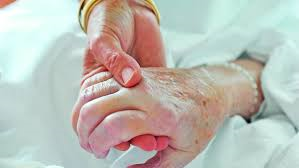 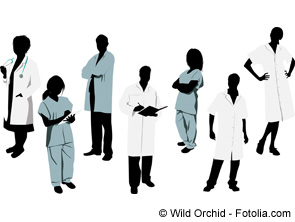 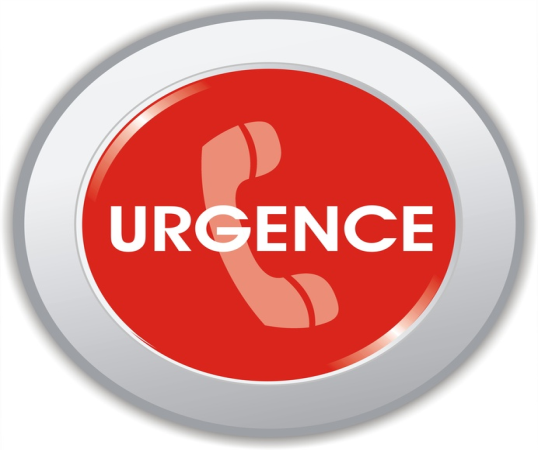 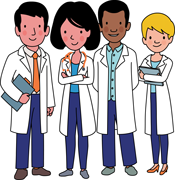 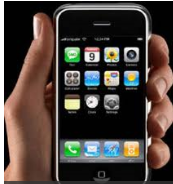 F Grudé Observatoire Cancer OMEDIT B PL  2018
[Speaker Notes: Harmoniser les pratiques chez les acteurs de soins palliatifs]
Outils d’appui au CAQES
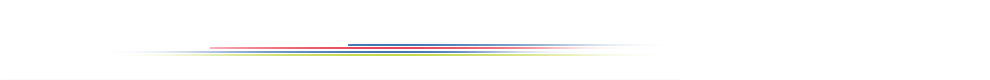 Qualité et sécurité de la prise en charge médicamenteuse : GT « Never events »
En cours
New!
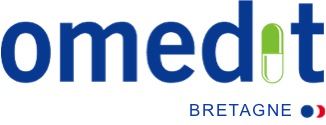 Outils d’appui au CAQES
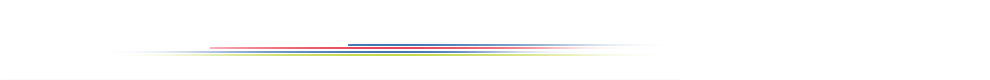 Qualité et sécurité de la prise en charge médicamenteuse : formation des professionnels
Formations Gestion Des Risques a priori liées à la PECM
Objectifs pédagogiques
Connaître et s'approprier les éléments clés de la prise en charge médicamenteuse en établissement de santé
Identifier les outils de gestion des risques a priori en lien avec la prise en charge médicamenteuse
Répondre aux exigences de la certification HAS des établissements de santé
Formations Gestion Des Risques a posteriori liées à la PECM
Objectifs pédagogiques
Identifier les outils de gestion des risques a posteriori appliqués aux risques liés à la prise en charge médicamenteuse
Identifier les facteurs humains et les pratiques de fiabilité dans la prise en charge médicamenteuse
Connaître les enjeux et les principes du retour d'expérience
S'initier à la méthode de l'analyse des causes profondes d'un évènement indésirable
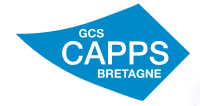 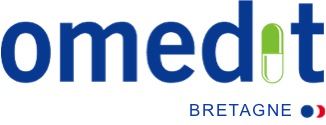 Outils d’appui au CAQES
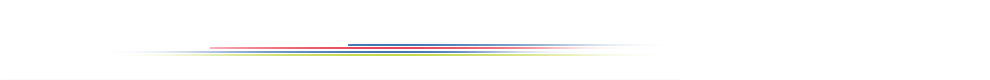 Qualité et sécurité de la prise en charge médicamenteuse:
	« Kit Formation et sensibilisation : Sécurisation de la PCEM »
Ou
Planifié
Formation de formateurs
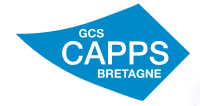 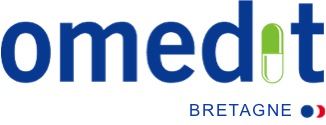 Outils d’appui au CAQES
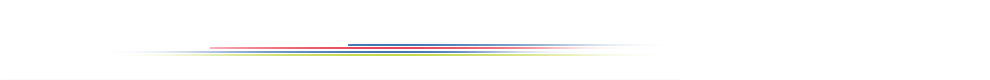 Programme Pharmacie Clinique : plateforme ressource
Réalisé
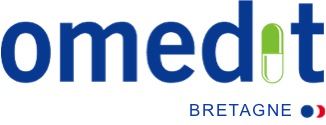 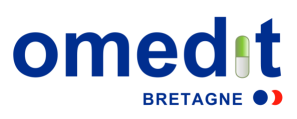 Programme Pharmacie Clinique : le plan d’action 2018
Outils : 2017
New!
New!
Formation Action  2018
Bilan de              Médication
New!
Formation 2018
Outils : 2018
New!
Service Question/Réponse 
Comité Régionale des Stratégies Thérapeutiques
New!
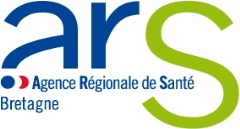 Politique territoriale, Interface ville/hôpital, 
et appui aux professionnels de santé
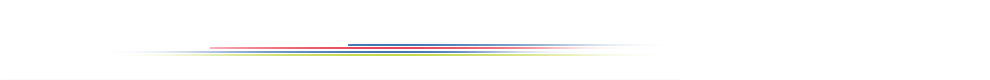 Juin 2018
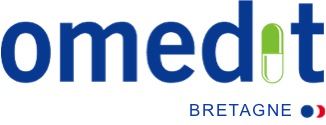 Outils d’appui au CAQES
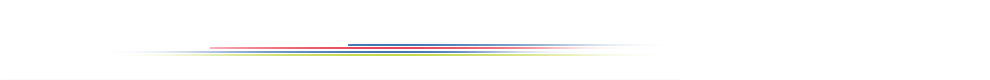 Modèle de cartographie des risques associée à la pharmacie clinique
1° Identifier les parcours de soins (approche processus)
2° Identifier les risques (type de séjour, patient, médicament…)

3° Identifier les mesures barrières les plus adaptées (action de pharmacie clinique)
Outils d’appui au CAQES
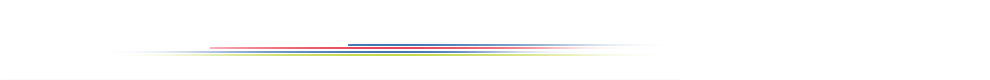 Modèle de cartographie des risques associée à la pharmacie clinique
1° Identifier les parcours de soins (approche processus)
Outils d’appui au CAQES
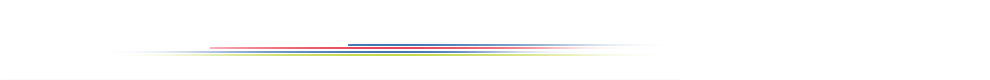 Modèle de cartographie des risques associée à la pharmacie clinique
1° Identifier les parcours de soins (approche processus)
Outils d’appui au CAQES
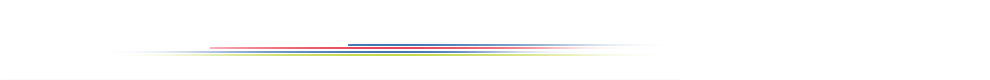 Modèle de cartographie des risques associée à la pharmacie clinique
3° Identifier les mesures barrières les plus adaptées (action de pharmacie clinique)
Ordre du jour
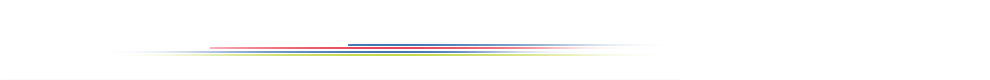 Outils d'appui au CAQES

Simplification du rapport d’étape du CAQES

Thématiques régionales prioritaires
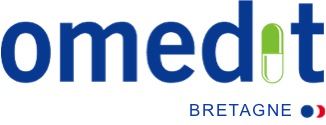 Simplification du rapport d’étape du CAQES
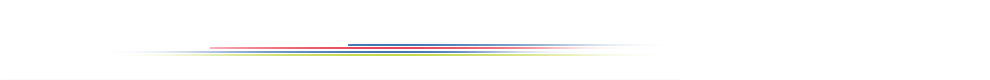 La simplification du recueil cible la saisie des données (domaine du possible) :
Indicateurs non obligatoires
Indicateurs dont la cible est atteinte
La simplification du recueil cible les éléments de preuve
La simplification du recueil cible les modalités de dépôt sur le shairpoint
Maintien du contrat actuel
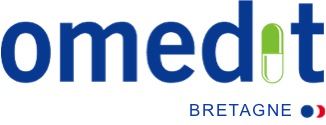 Simplification du rapport d’étape du CAQES
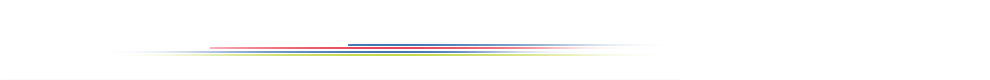 Proposition de cibles de limitation du recueil par les ES:

Indicateurs HN (2), IPAQSS (12), TbIN (32)
Limitation du nombre d’items (3 ou 4) pour programme action et étude de risque qualité sécurité de la PCEM (13 à 16)
Item « Politique du médicament » dans prescription en DCI (11)
Plan de formation des professionnels (17 sup?)
Item organisation de la déclaration des EIG dans 19
Uniquement 1 item dédié aux outils dans partage d’information ville/hôpital (22)
Regroupement des niveaux 1 et 2 pour analyse ordonnance (24 et 25)
Non mesure des DNI (29) dans conciliation
Non mesure de l’indicateur 34 relatif à l’antibioprophylaxie
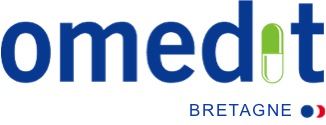 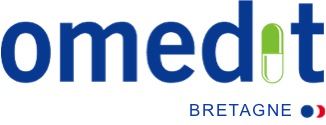 + Volet Interruption de tâche (ou indicateur 36
ET Trigger Tools
Plan ONDAM / Réduction hospitalisation : IBUZ
A discuter : ciblage des formations ?
Dans l’état non satisfaisant
Seuils : 25/50/75
Modèle de cartographie diffusion juin 2018
Modèle de cartographie diffusion juin 2018
Taux cibles moins difficiles en 2018
Niveau 1+2+3 : 30/50/80
Niveau 3 : pas de seuil attendu en 2018
Taux d’atteinte moins difficiles en 2018
Cotation C : taux de satisfaction de 50 %
Cotation B : taux de satisfaction de 80 %
Cotation A : taux de satisfaction de 80 %
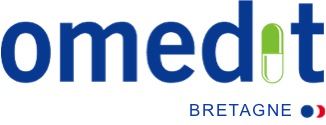 Programme dé prescription
Programme choising wisely
Programme Trigger Tools
Programme « limiter les réhospitalisations »,  priorisation de l’analyse pharmaceutique sur les thérapeutiques à risque (Ibuz, Ibug, …)
COMéDIM de territoire
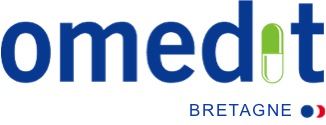 Indicateurs 37 à 43 : pas de changement (obligatoire)

Evolution des taux 
Non intégration du nivolumab dans le calcul ?
Suivi des codes I999
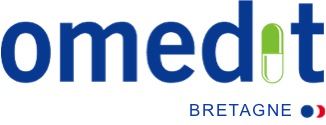 Simplification du rapport d’étape du CAQES
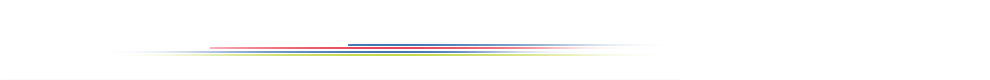 Intégration progressive de nouvelles actions relatives au plan Ondam : 
Non obligatoire en 2018 

Pharmacie clinique : Organisation  de la dé prescription (IPP, BZD, Anti hypertenseurs centraux et PA,…) ; priorisation des analyses d’ordonnance avec thérapeutique à risque (Ibuz..)
Pharmacie clinique : communication du programme « Choising Wisely » = Choisir avec soins
Prévention des ré hospitalisations, détection des EIG : Programme Trigger Tools 
Programme Interruption de tache
Organisation d’instances territoriales sur le bon usage du médicament (« COMEDIM de territoire »)
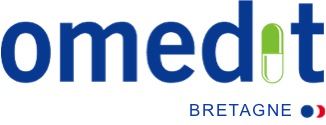 Ordre du jour
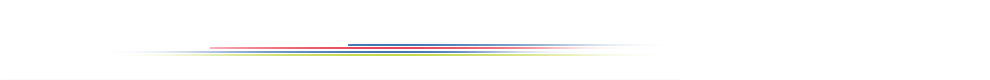 Outils d'appui au CAQES

Simplification du rapport d’étape du CAQES

Thématiques régionales prioritaires
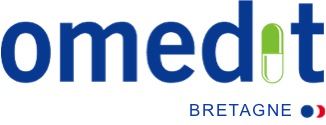 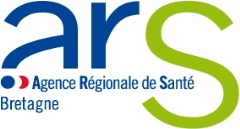 Suivi du plan ONDAM
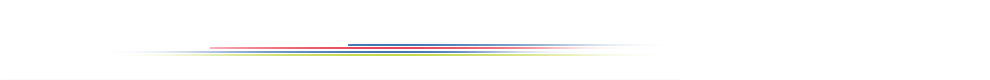 Mise en place du Comité Régional des Stratégies Thérapeutiques : les enjeux
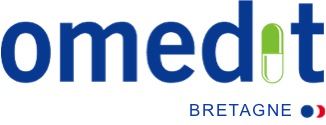 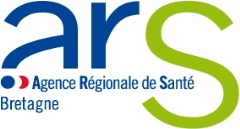 Suivi du plan ONDAM
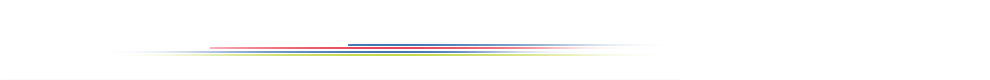 Mise en place du Comité Régional des Stratégies Thérapeutiques : les enjeux
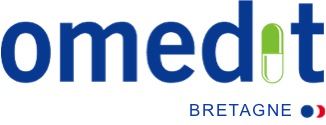 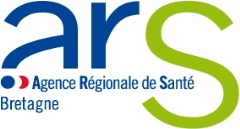 Suivi du plan ONDAM
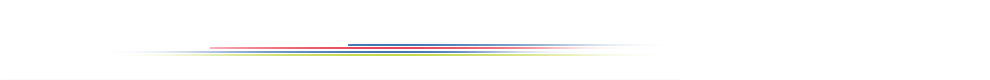 Mise en place du Comité Régional des Stratégies Thérapeutiques : les enjeux
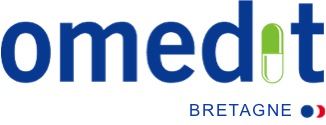 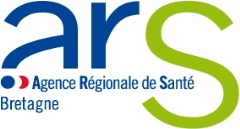 Suivi du plan ONDAM
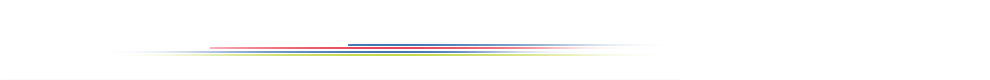 Mise en place du Comité Régional des Stratégies Thérapeutiques : les enjeux
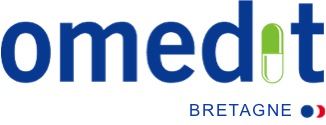 Programme  Dé-Prescription
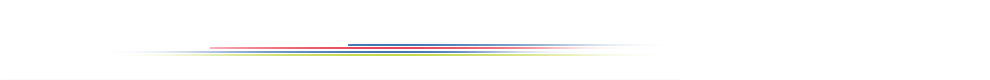 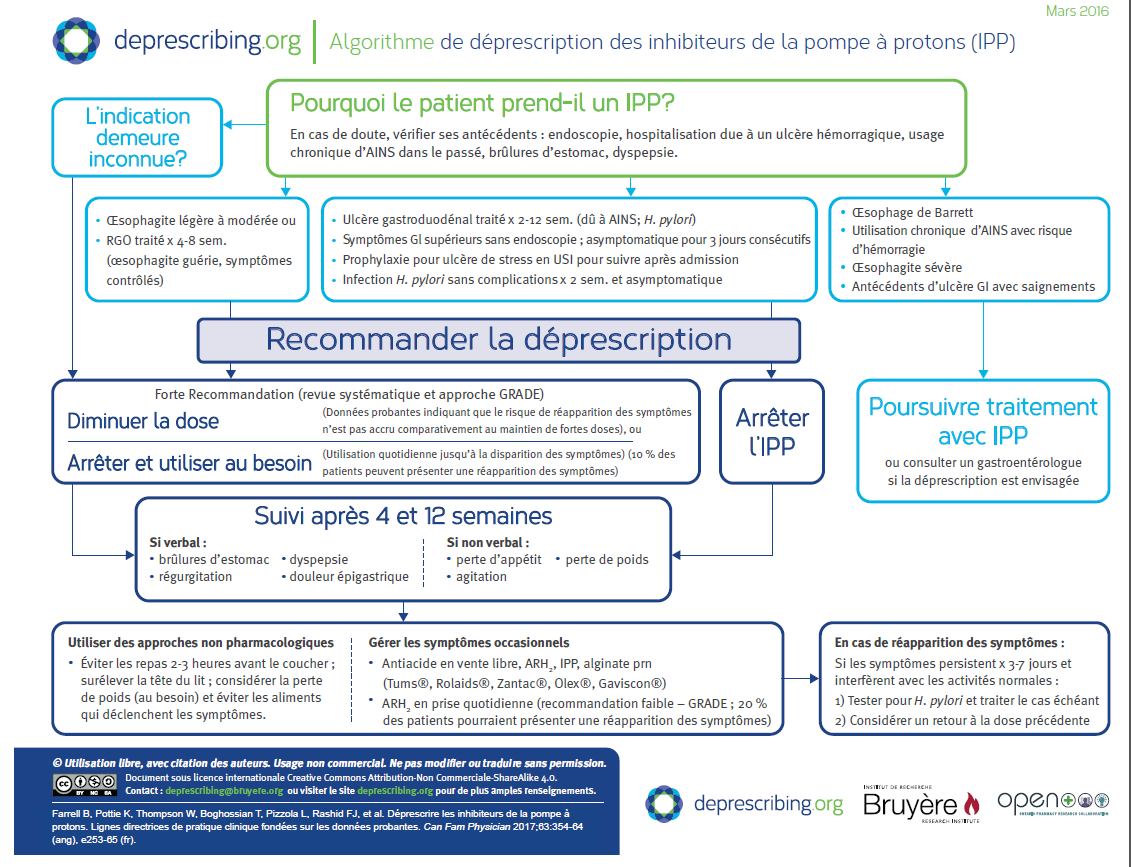 Sur le modèle canadien :
https://deprescribing.org/fr
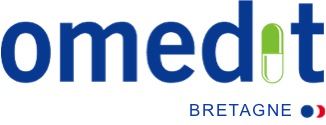 Programme Choising wisely
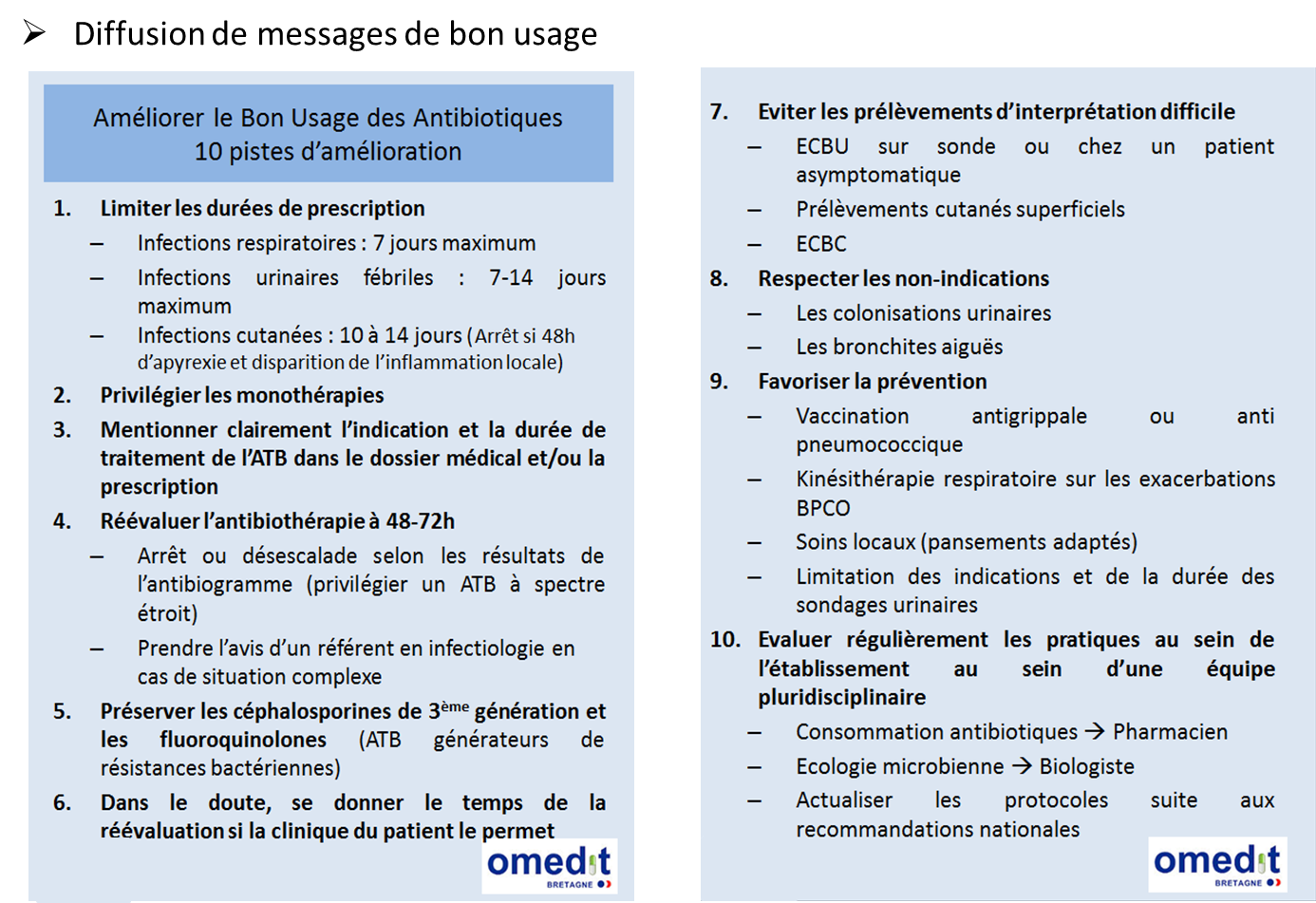 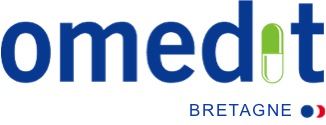 Programme Choising wisely
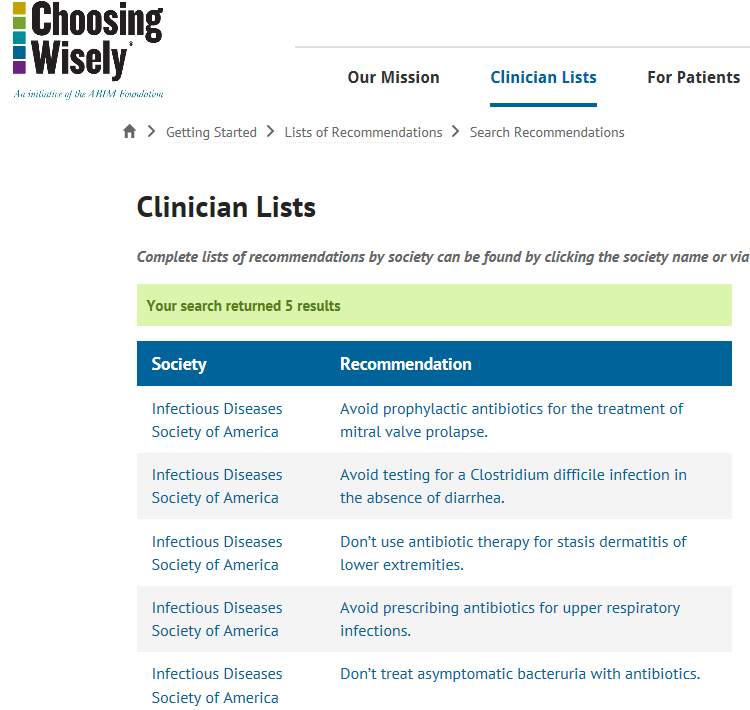 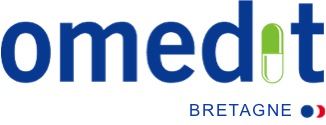 Programme « Choising Wisely»
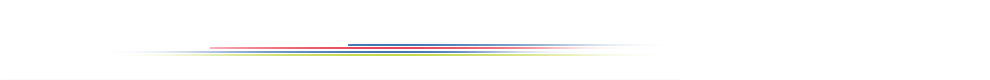 Programme d’action 2018-2019
Campagne de communication :
« Choisir avec soins »
Outils d’appui 
au CAQES
Plaquettes
Quizz ATB « journée ATB »
Outil de formation
Branche Professionnels de santé Hôpital
Branche Professionnels de santé Ville
Patients via les pharmacies d’officine ?
Programme « Trigger Tools »
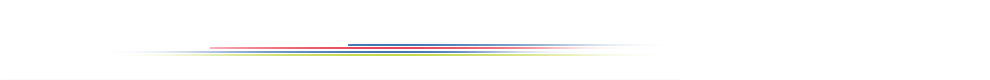 Mise en place d’un système automatique de détection des EIG basés sur la détection de valeurs aberrantes
Définir les signaux d’évènements indésirables médicamenteux (triggers) à repérer dans les dossiers par la méthode rapide
HAS : Exemples d’événements déclencheurs d’analyse (ou « triggers »)
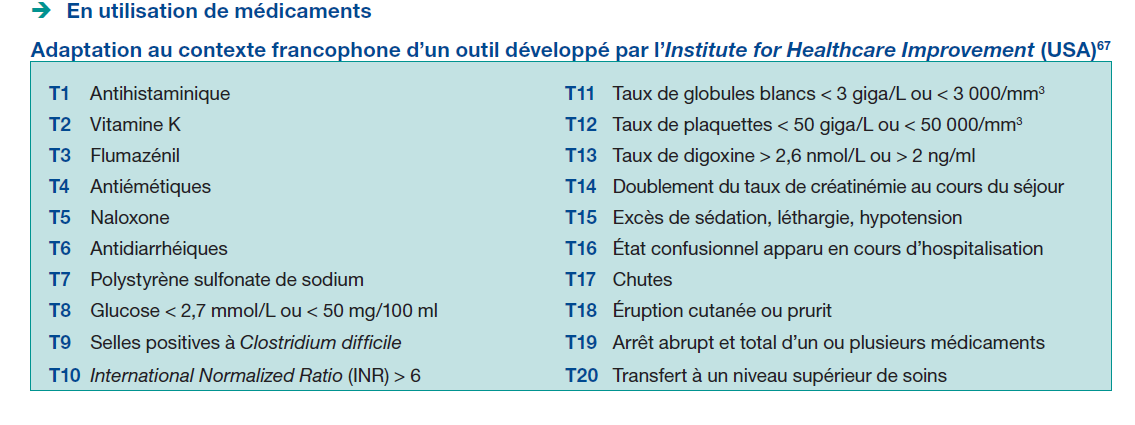